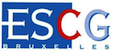 Logique et Argumentation
ESCG 2017-2018
Pr. Victor Ferry
Rapel
Discussion critique
Rappel

Qu’est-ce qu’un argument? 
Comment évaluer un argument?
Un argument est un ensemble d’affirmations. Certaines de ces affirmations (les prémisses) sont présentées en soutien des autres (la conclusion).

Exemple
Il faut pratiquer régulièrement un sport (ccl), car le sport est bon pour la santé et bon pour le moral (prémisses)
Prémisses
Conclusion
Faits
Inférence
Inférence: le chemin de pensée qui lie les prémisses à la conclusion
Évaluer un argument: 

Identifier les prémisses et la conclusion
S’interroger sur la vérité/vérifiabilité des prémisses
S’interroger sur la solidité du lien entre les prémisses et la conclusion (= la validité de l’inférence)
« Le sport est bon pour la santé et pour le moral. Donc il faut faire du sport »

Prémisses? Conclusion? 
Est-ce que l’on peut apporter des faits à l’appui des prémisses? 
Est-ce que le lien entre les prémisses et la conclusion est solide? = Si les prémisses sont vraies, est-ce que la conclusion en découle naturellement?
« Le sport est bon pour la santé et pour le moral. Donc les gens malades et déprimés ne font pas assez de sport. »

Prémisses? Conclusion? 
Est-ce que l’on peut apporter des faits à l’appui des prémisses? 
Est-ce que le lien entre les prémisses et la conclusion est solide? = Si les prémisses sont vraies, est-ce que la conclusion en découle naturellement?
Discussion critique
Pour justifier une opinion, il faut prendre en compte trois dimensions: 

1- Faisabilité
2- Utilité 
3- Moralité
Pour remplir la colonne faisabilité, il faut penser de façon très terre-à-terre : l’option que l’on privilégie est-elle réalisable ?
Pour remplir la colonne utilité, il faut penser de façon pragmatique : réfléchir aux conséquences, négatives et positives, des options possibles.
Enfin, pour remplir la colonne moralité, il faut avoir un raisonnement éthique : appuyer notre opinion sur des valeurs universelles.
Faire l’effort de remplir les deux colonnes du tableau vous permettra de percevoir le bienfondé de l’opinion adverse et d’anticiper les objections contre votre opinion.